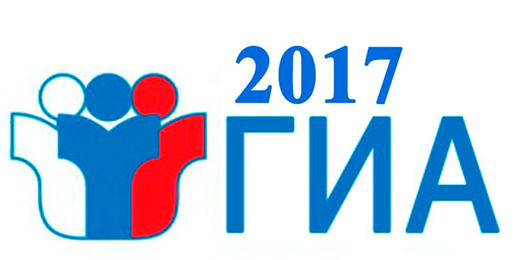 Обучение РУКОВОДИТЕЛЕЙ ППЭ
Подготовка руководителей пунктов проведения экзаменов 
государственной итоговой аттестации по образовательным программам  основного общего образования

ОСНОВНЫЕ ПОНЯТИЯ ГИА-9
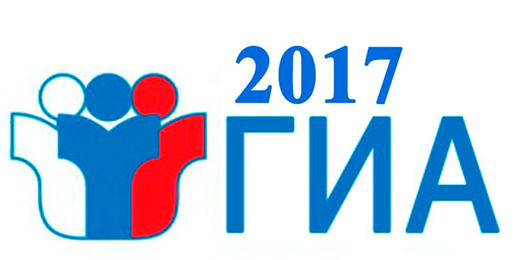 Обучение РУКОВОДИТЕЛЕЙ ППЭ
Основные понятия
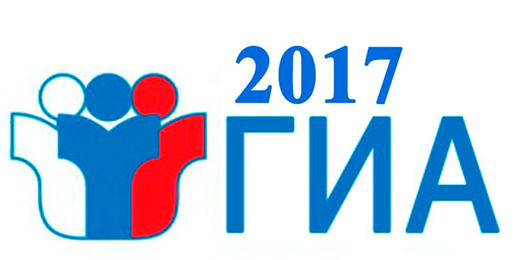 Терминология
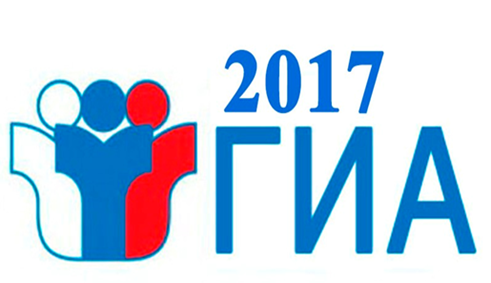 Терминология
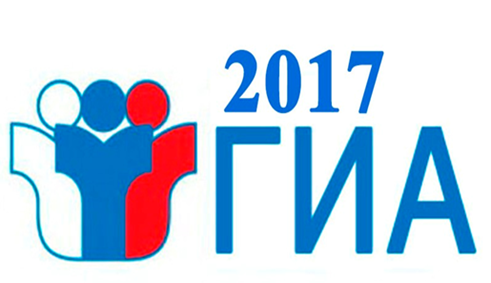 Терминология
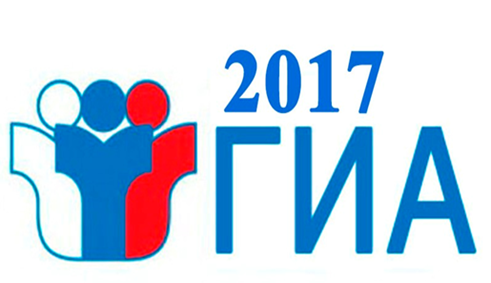 Порядок проведения ГИА
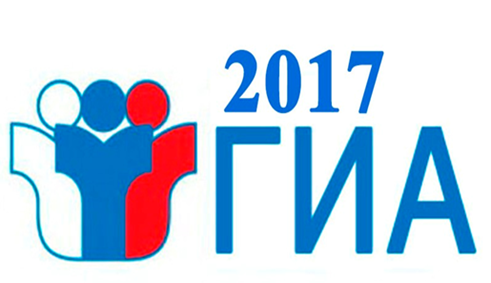 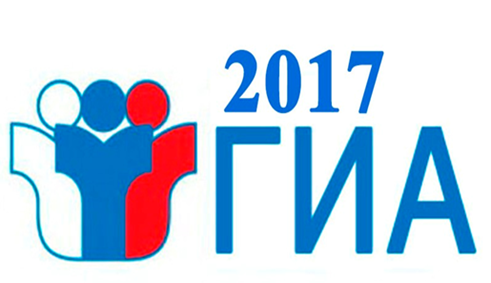 Формы проведения ГИА
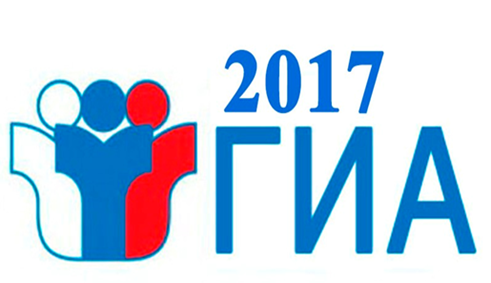 Участники ГИА
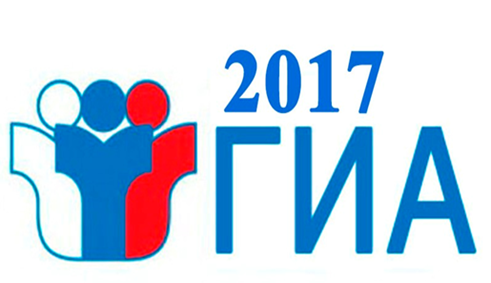 Пункт проведения экзамена
ОГЭ проводится в пункте проведения экзамена (ППЭ)
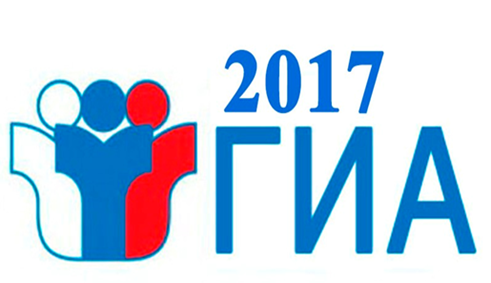 Пункт проведения экзамена
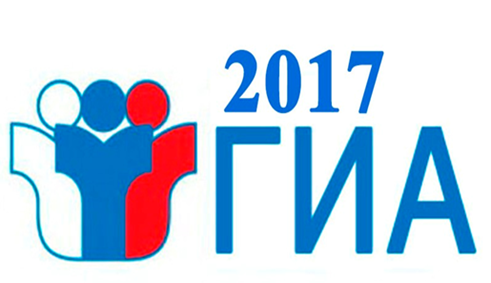 Аудитории проведения
Аудитории проведения обеспечиваются:
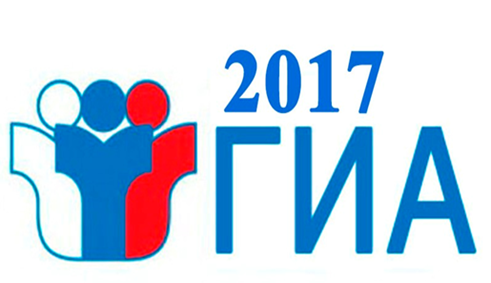 Специальные условия
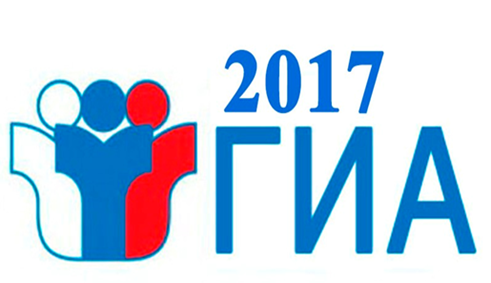 Лица, привлекаемые к проведению ГИА
Руководитель ОО, в помещениях которой организован ППЭ, или уполномоченное им лицо
Руководитель ППЭ
Уполномоченный
представитель ГЭК
Организаторы
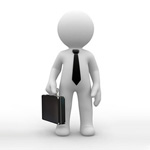 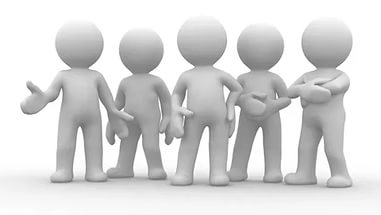 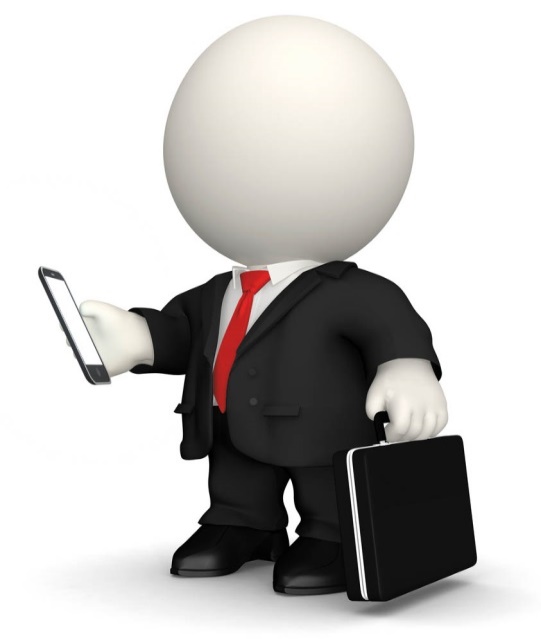 Сотрудник охраны правопорядка
Технический специалист
Медицинский работник
Ассистент
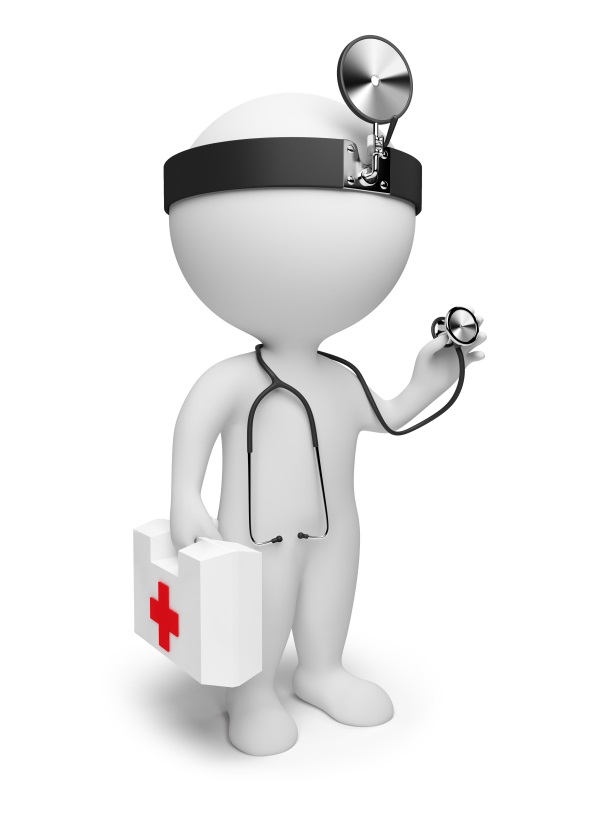 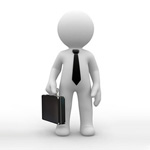 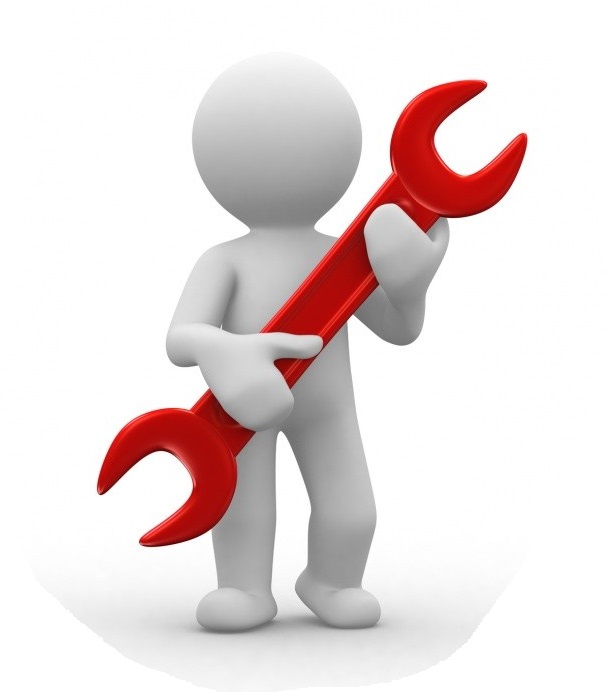 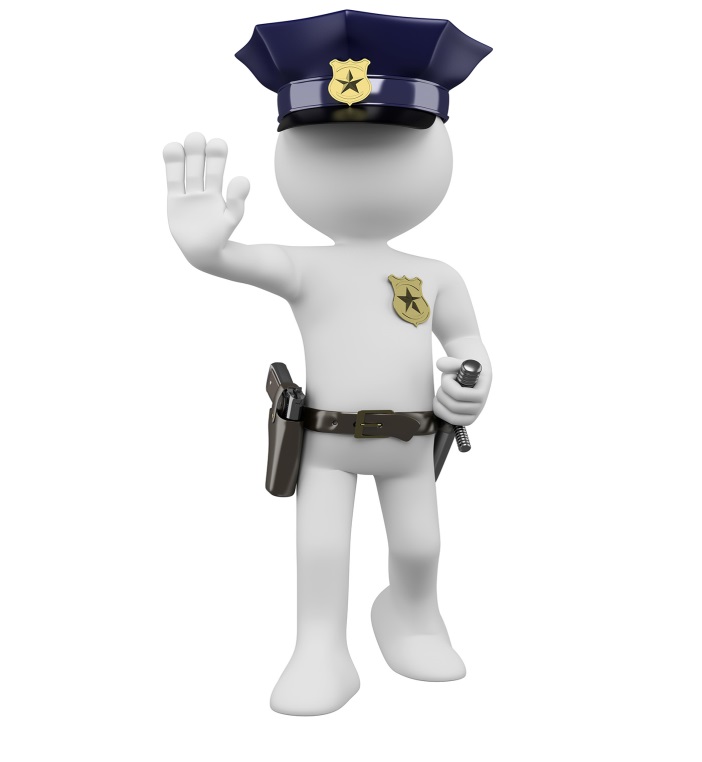 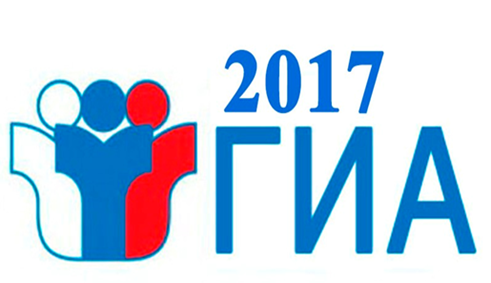 Лица, имеющие право присутствовать в ППЭ
Представители СМИ
Общественные наблюдатели
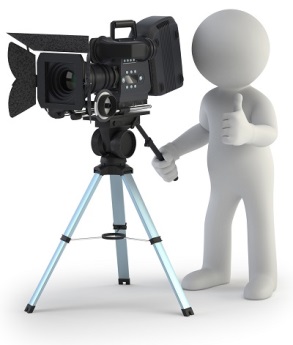 Должностные лица Рособрнадзора и ОИВ, осуществляющего переданные полномочия РФ в сфере образования
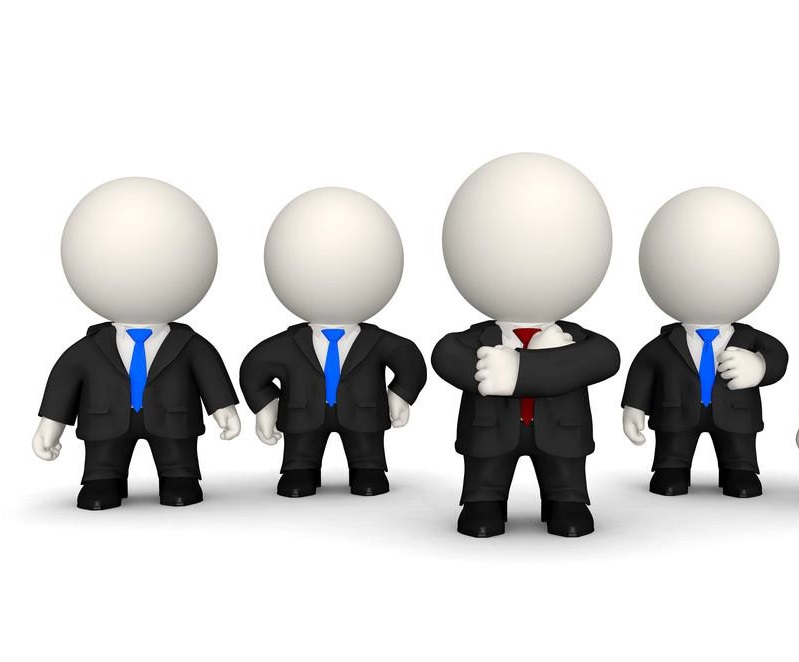 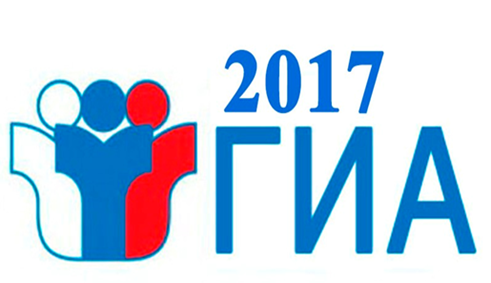 Нарушение Порядка
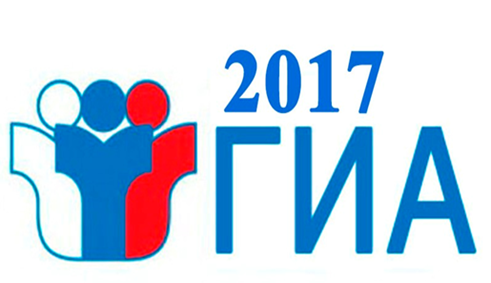 Средства связи
организаторам, медицинским работникам, ассистентам, оказывающим необходимую помощь участникам ОГЭ с ОВЗ, детям-инвалидам и инвалидам, техническим специалистам – иметь при себе средства связи запрещается
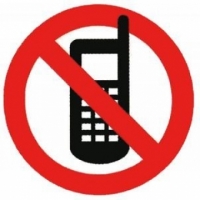 В день экзамена иметь при себе средства связи вправе:
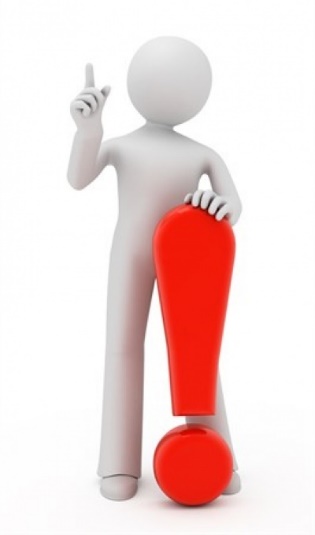 руководители ППЭ
Уполномоченные представители ГЭК
руководители ОО
сотрудники охраны правопорядка
представители СМИ
общественные наблюдатели
должностные лица Рособрнадзора
Использовать только в Штабе

Только в связи со служебной необходимостью
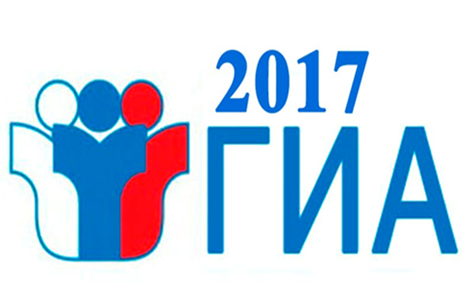 Нарушение Порядка
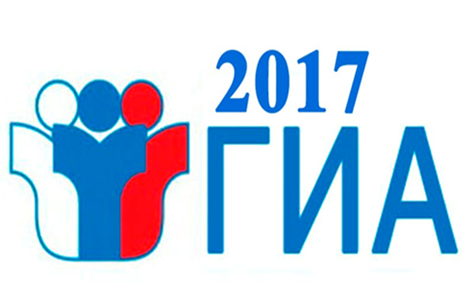 Доставка экзаменационных материалов из ППЭ
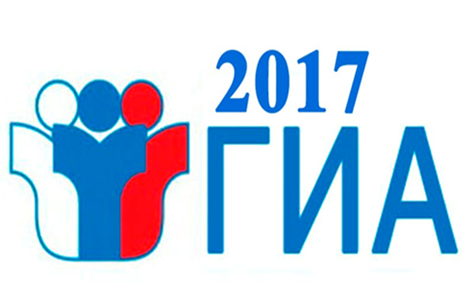 Обработка экзаменационных материалов в РЦОИ
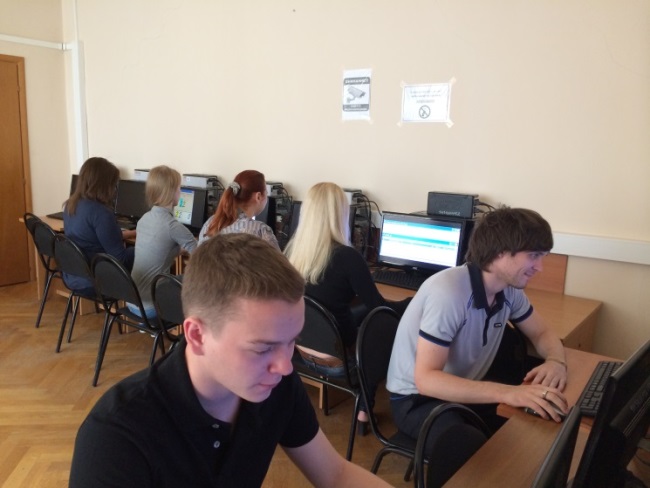 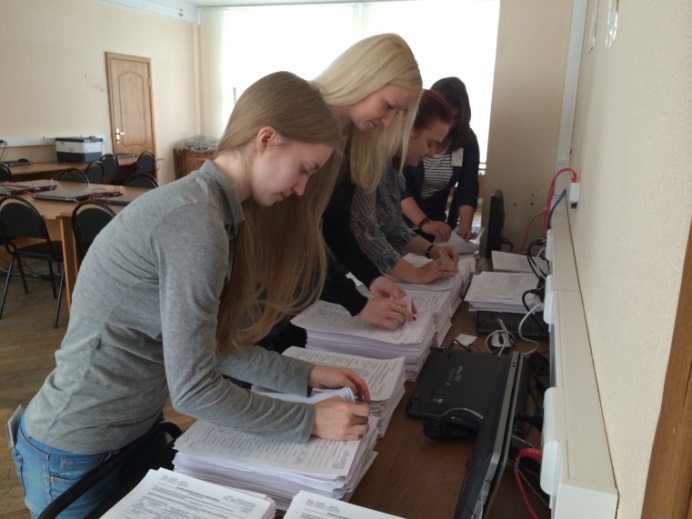 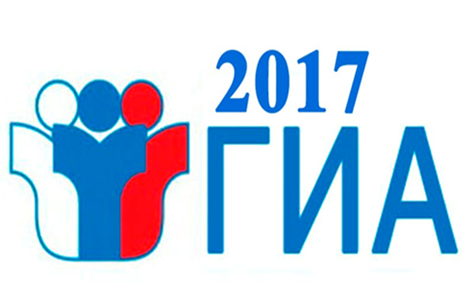 Сканирование экзаменационных материалов
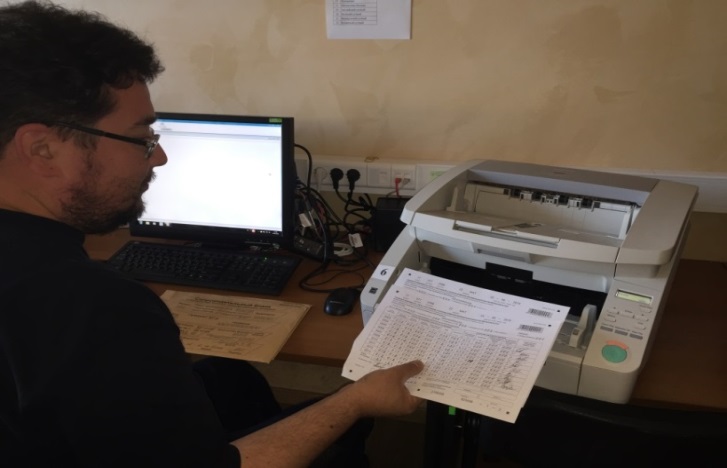 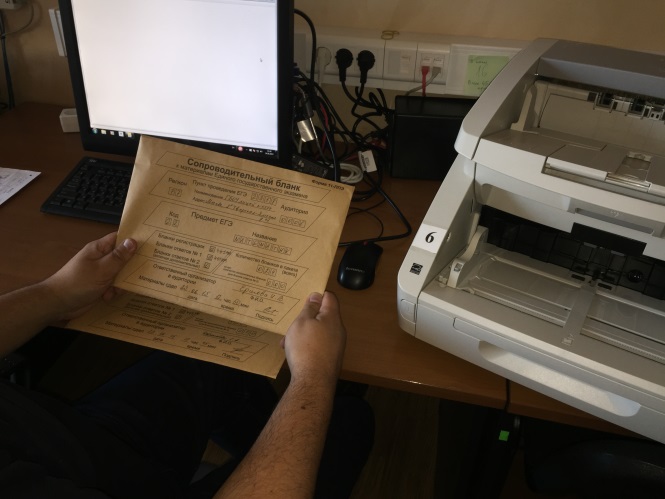 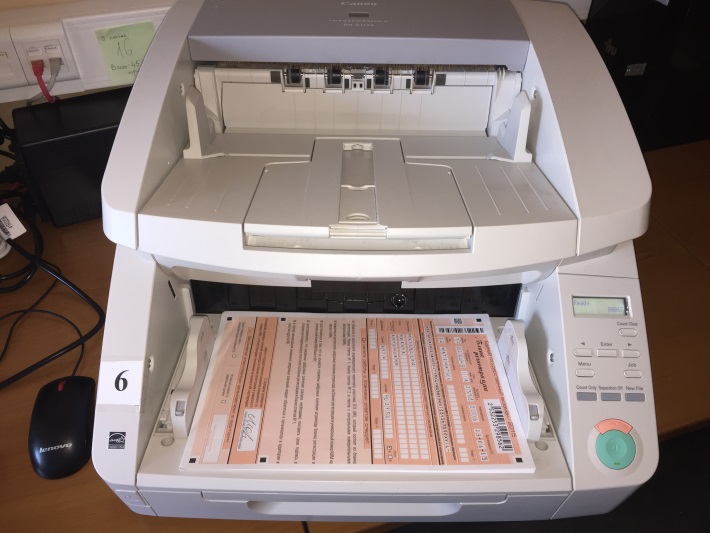 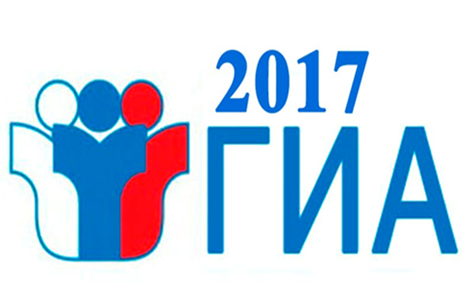 Верификация экзаменационных материалов
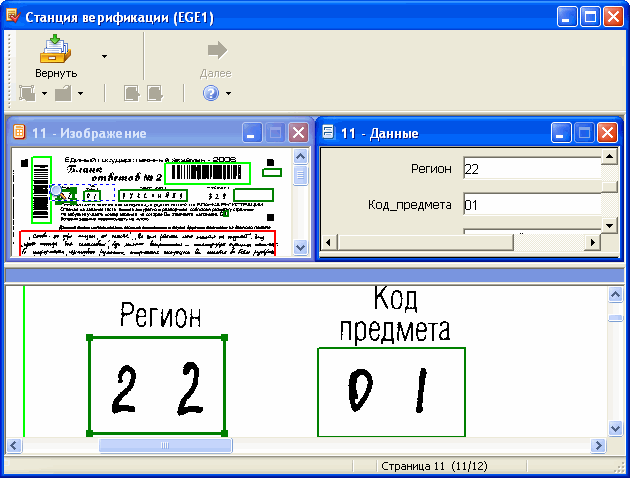 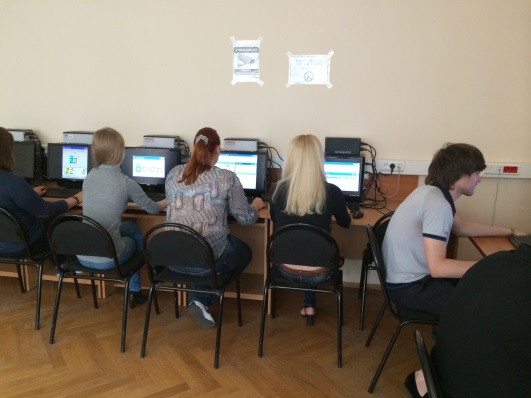 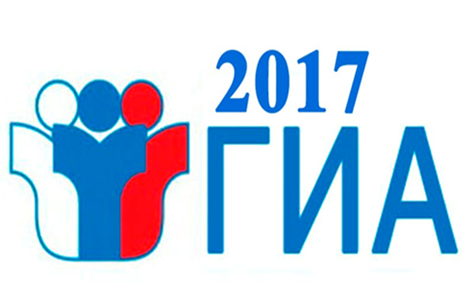 Проверка экзаменационных работ
Проверка экзаменационных работ обучающихся(в том числе устных ответов) осуществляется предметными комиссиями 
по соответствующим учебным предметам.
Обезличенные бланки-копии с развернутыми ответами участников экзамена
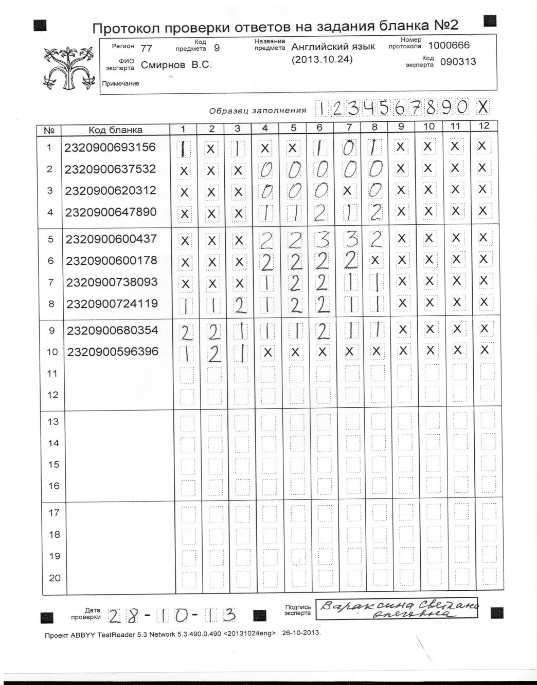 Бланк-протокол проверки развернутых ответов
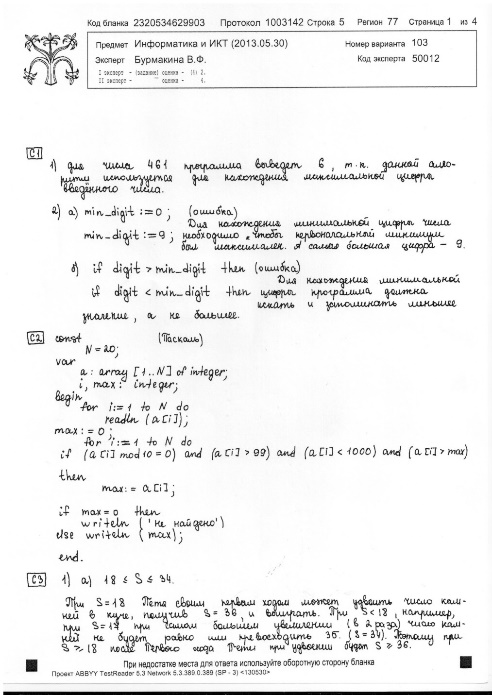 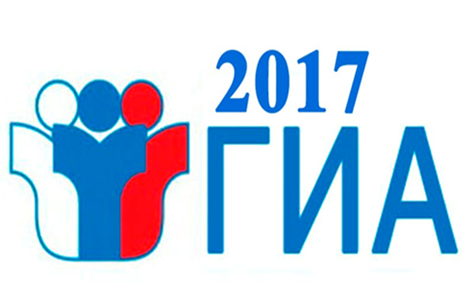 Конфликтная комиссия
Конфликтная комиссия рассматривает апелляцию о нарушении установленного порядка проведения ГИА в течение двух рабочих дней, а апелляцию о несогласии с выставленными баллами - четырех рабочих дня с момента ее поступления в конфликтную комиссию.
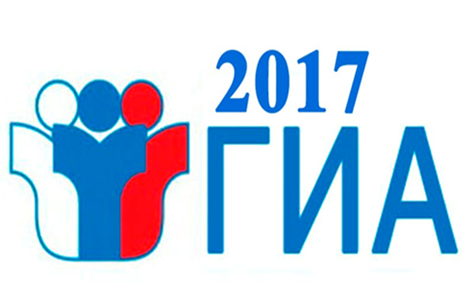 Полномочия ГЭК в рамках рассмотрения результатов ГИА
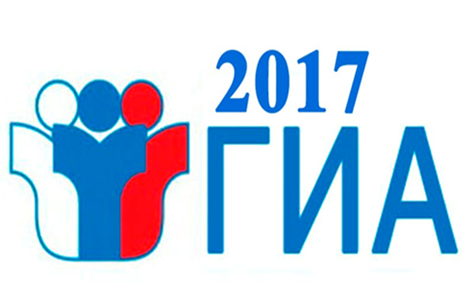 Результаты ГИА
После утверждения ГЭК результаты ГИА передаются в организации, осуществляющие образовательную деятельность, а также органы местного самоуправления, осуществляющие управление в сфере образования, учредителям и загранучреждениям для ознакомления обучающихся с полученными ими результатами ГИА

 По решению ГЭК ознакомление обучающихся осуществляется с использованием информационно-коммуникационных технологий в соответствии с требованиями законодательства Российской Федерации в области защиты персональных данных